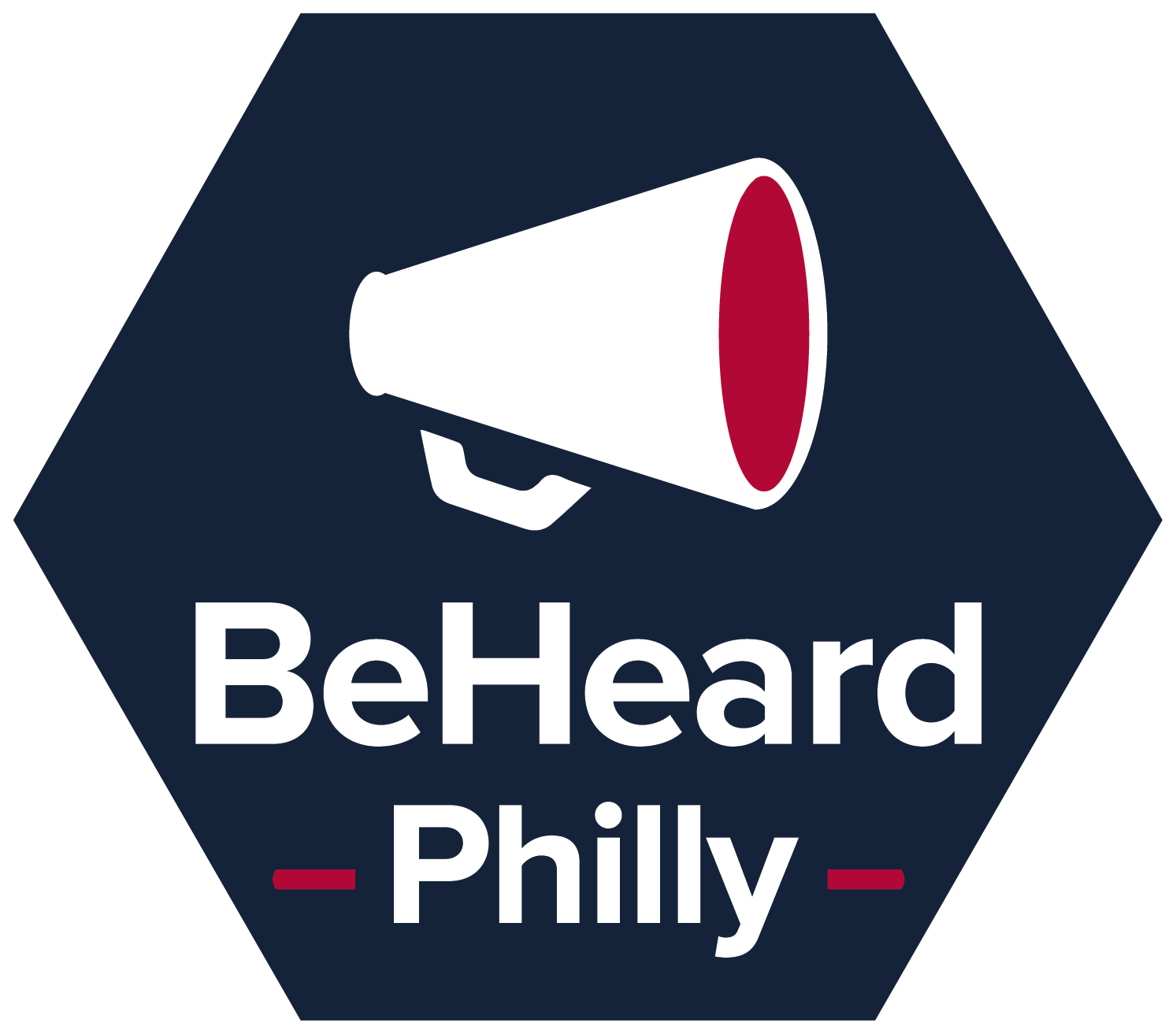 Participation
Team E
Project Managers:
Ryan Pace
Kim Eastlake
Business Analysts:
Matthew Maling
Katie Margraf
George Raymond
Weiming He
Liwei Yi
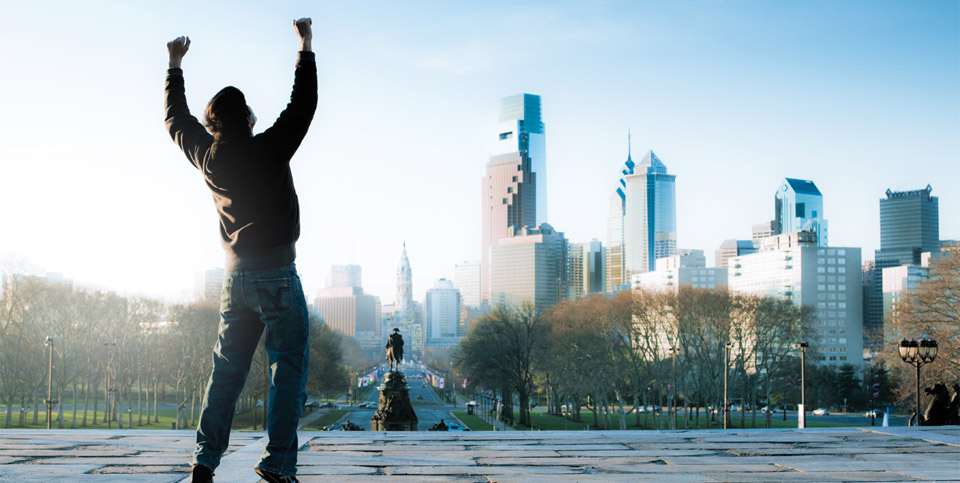 The Big Idea
Providing channels for distributing information about survey member outcome
Creating Account Management Tools for Member
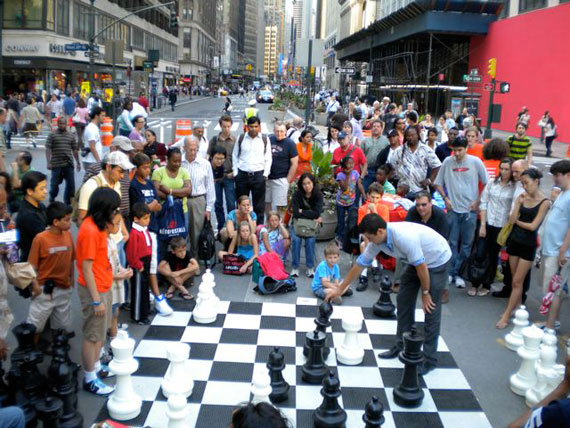 What are the Problems?
Problems:
Objectives:
Insufficient account management tools
Unable to edit account information
Easier way to track member involvement
User friendly platform
Ability to edit personal information
Ability to see survey results
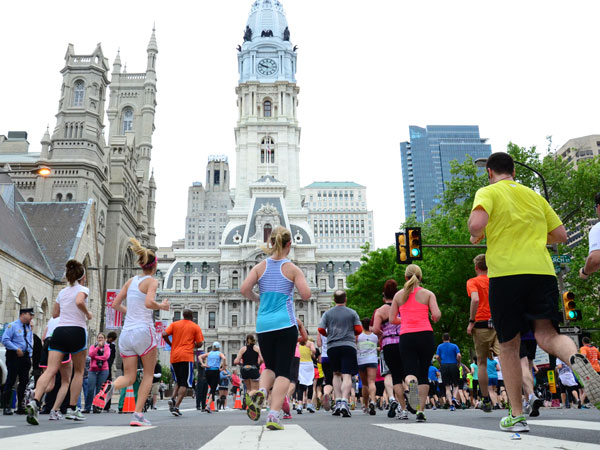 What Should We Do?
Needs:
Opportunities:
Keep members actively participating 
Member dashboard
Track survey participation
Channels for distributing survey results
Offer an rewards program
Create a personal profile with the ability to edit information
Event Page
Have a page to see survey results
Update.
 Participate. 
Be Heard.
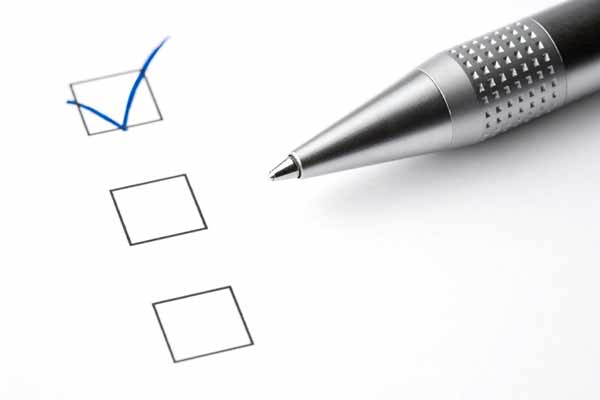 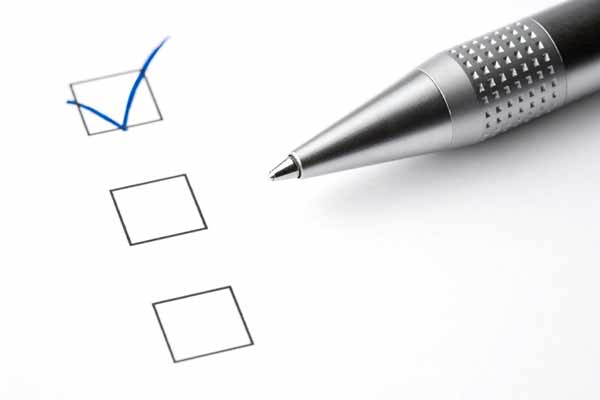 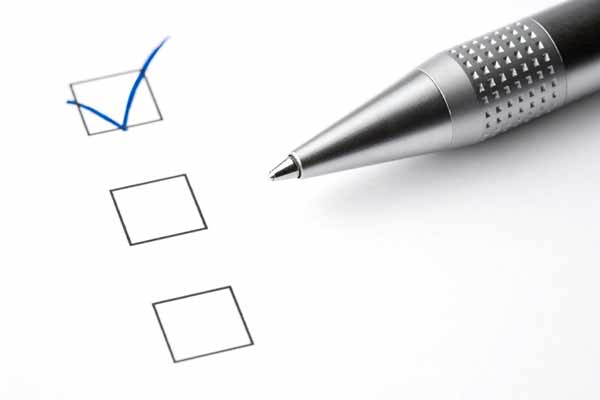 Ellen

“I hope we have better public transportation here in Philadelphia. The government needs to do something.”











Age:35
Occupation: Nurse at Jefferson Hospital  
Graduated from Drexel University
Hobbies: Gardening, Spending time with her family.
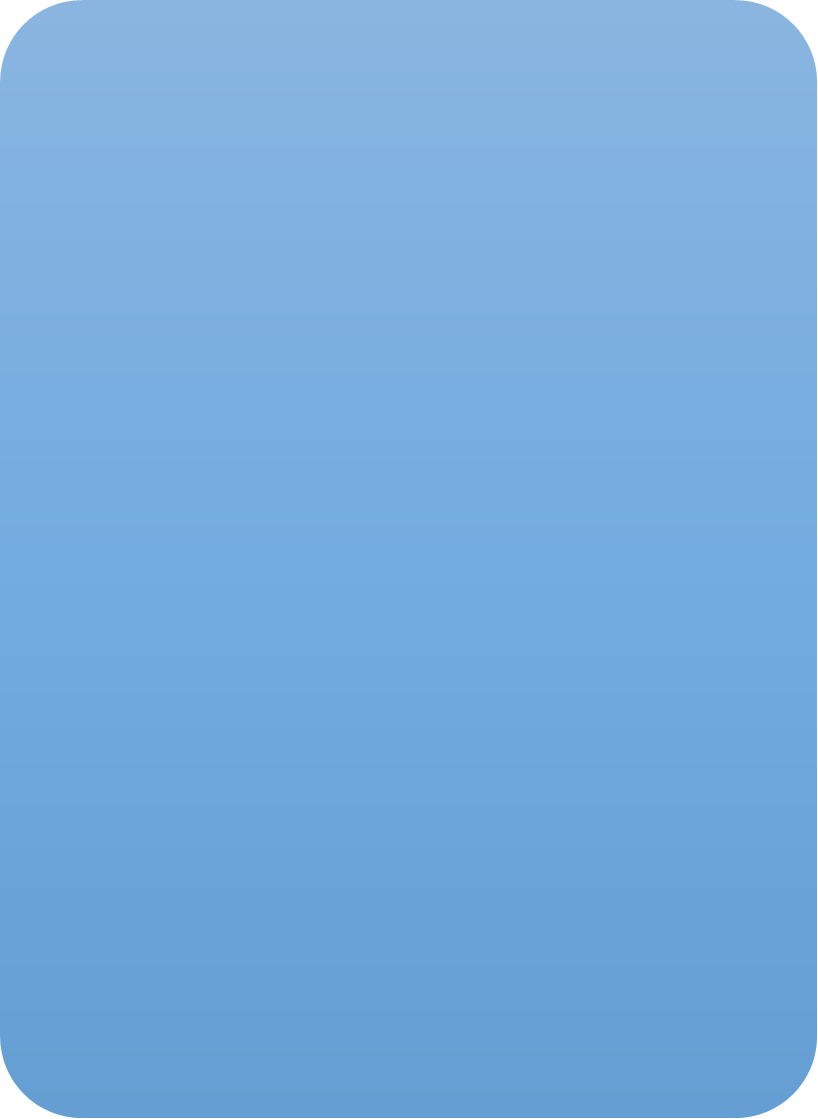 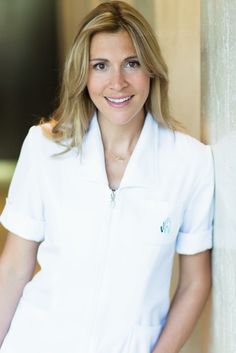 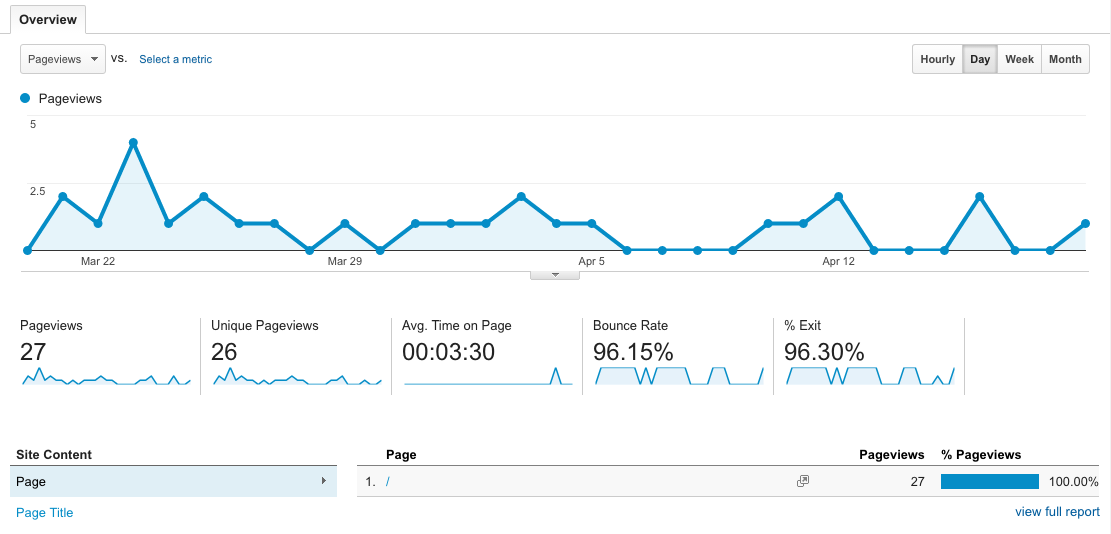 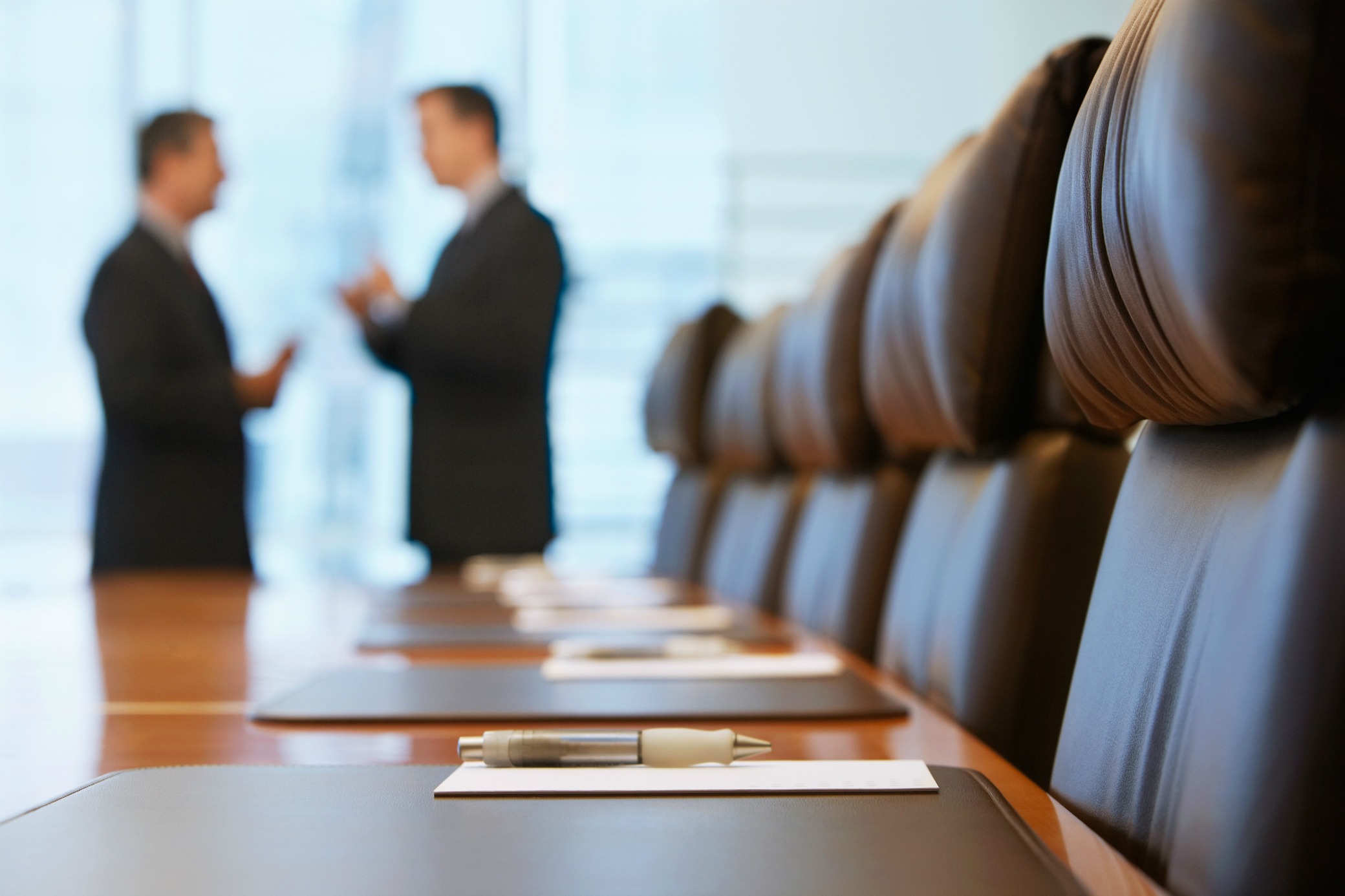 Business Case
Benefits:

Increase member participation
Increase Be Heard Philly awareness 
All-in-one Platform
Resources Needed:

A way for members to know about the platform
Actively update/manage content
Member to constantly update their profile
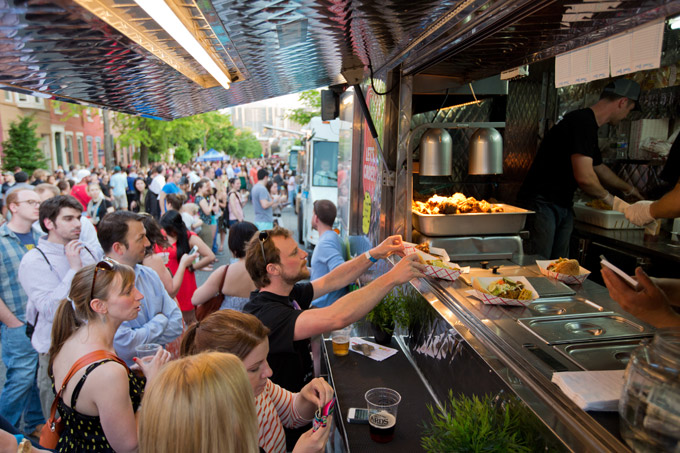 Summary
Creating Account Management Tools for Member
Providing channels for distributing information about survey participation outcome
Transforming BHP
Into the First Municipal
Research Panel
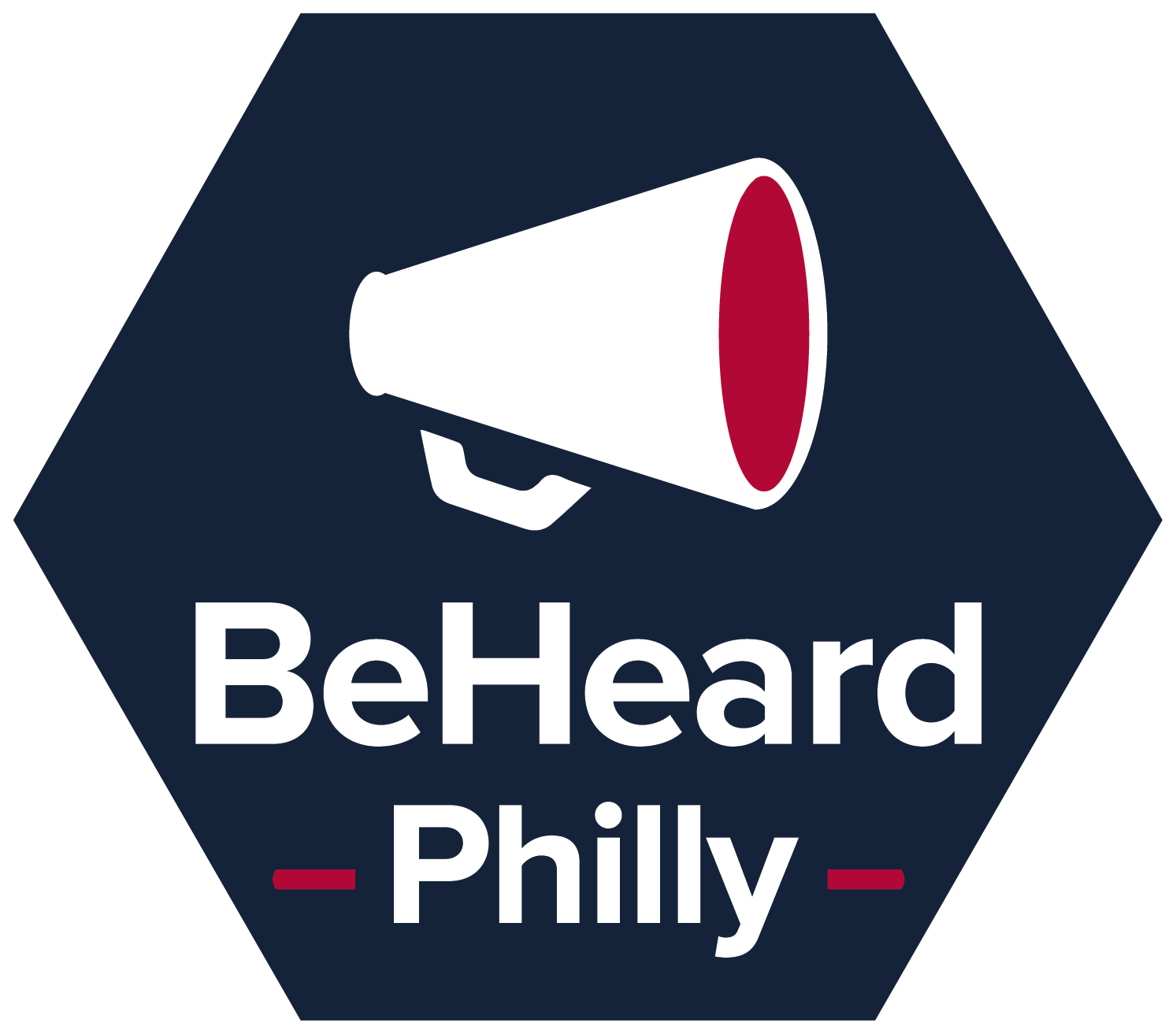 THANK YOU!
Team E
Project Managers:
Ryan Pace
Kim Eastlake
Business Analysts:
Matthew Maling
Katie Margraf
George Raymond
Weiming He
Liwei Yi